1
WHAT YOU NEED TO KNOW ABOUT TITLE IX
[School District]
©2017 Clark Hill PLC
2
what is title ix of the education amendments of 1972?
Federal anti-discrimination law.

“No person in the United States shall, on the basis of sex, be excluded from participation, or denied the benefits of, or be subjected to discrimination under any education program or activity receiving Federal financial assistance. 20 U.S.C. § 1681, et seq.” (emphasis added)

Applies to any educational institution that receives federal financial assistance.

Intended to prevent unlawful discrimination and to provide remedies for the effects of past discrimination.
©2017 Clark Hill PLC
©2017 Clark Hill PLC
3
title ix’s broad protections
“Title IX protects students in connection with all the academic, educational, extracurricular, athletic, and other programs of the school, whether those programs take place in a school’s facilities, on a school bus, at a class or training program sponsored by the school at another location, or elsewhere.” (i.e., field trip)

(OCR Dear Colleague Letter, April 4, 2011)

Title IX is about more than athletic opportunities!
©2017 Clark Hill PLC
©2017 Clark Hill PLC
4
title ix’s broad protections
Protects students from sexual discrimination
No age limit; elementary to high school students are protected.
Includes male, female, straight, gay, lesbian, bisexual, and transgender students.
Claims may be based upon gender identity or failure to conform to stereotypical notions of masculinity or femininity. 
“Same sex” discrimination claims are handled with same procedures as opposite sex complaints.
Inform students and parents of their right to file a complaint with the District if they believe a Title IX violation has occurred.
If you believe a violation has occurred, report to supervisor.
©2017 Clark Hill PLC
©2017 Clark Hill PLC
5
sexual discrimination
Title IX prohibits sexual discrimination against all students.

Sexual discrimination Includes:
Sexual violence.
Sexual harassment.
Hostile sexual environment.
©2017 Clark Hill PLC
©2017 Clark Hill PLC
6
sexual violence
Sexual violence includes  “physical sexual acts perpetrated against a person’s will or where a student is unable to give consent” because of the student’s age, intellectual disability, or due to the use of drugs or alcohol. 

Sexual violence can be carried out by school employees, other students, or third parties.  

If on school property or at a school sponsored event or activity, the district has jurisdiction of the complaint.  If an off school conduct interferes with a student’s ability to come to school or fully participate in school activities, please report to your supervisor.
©2017 Clark Hill PLC
©2017 Clark Hill PLC
7
sexual harassment
Unwelcome conduct of a sexual nature. 

Examples:
unwelcome sexual advances 
requests for sexual favors
other verbal, nonverbal, or physical conduct of a sexual nature, such as sexual assault or acts of sexual violence.
©2017 Clark Hill PLC
©2017 Clark Hill PLC
8
hostile sexual environment
Harassment creates a hostile environment when the conduct is sufficiently severe, pervasive, or persistent so as to interfere with or limit a student’s ability to participate in or benefit from the services, activities, or opportunities offered by a school. 
When such harassment is based on race, color, national origin, sex, or disability, it violates the civil rights laws.
©2017 Clark Hill PLC
©2017 Clark Hill PLC
9
hostile sexual environment (cont’d)
All relevant  circumstances are examined to determine if a hostile environment exists:
type of harassment (e.g., whether it was verbal or physical)
frequency and severity of conduct
the age, sex, and relationship of the individuals involved (e.g., teacher-student or student-student)
the setting and context in which the harassment occurred; whether other incidents have occurred on or off school property; and other relevant factors.
©2017 Clark Hill PLC
©2017 Clark Hill PLC
10
hostile sexual environment (cont’d)
Can be a single incident or repetitive series of incidents.

The more severe the conduct, the less need there is to show a repetitive series of incidents to prove a hostile environment, particularly if the harassment is physical. 
 
A single or isolated incident of sexual harassment may create a hostile environment, if sufficiently severe or pervasive.
©2017 Clark Hill PLC
©2017 Clark Hill PLC
11
TITLE IX PROTECTS ALL STUDENTS IN ALL SCHOOL ACTIVITIES
Academics

Extracurricular

Athletics

Transportation
©2017 Clark Hill PLC
©2017 Clark Hill PLC
12
how is title ix enforced?
By Board Policy and grievance procedures.

By Office of Civil Rights, US Department of Education, Cincinnati, Ohio.

By federal courts.

The Michigan Department of Civil Rights and state courts also provide similar protection under state law.
©2017 Clark Hill PLC
©2017 Clark Hill PLC
13
u.s. doe – office of civil rights
The Office for Civil Rights (OCR) enforces several Federal civil rights laws that prohibit discrimination in programs or activities that receive federal financial assistance from the Department of Education, including Title IX.

OCR has investigatory authority and investigates Title IX discrimination complaints.

No cost for a person to file a complaint with OCR or the MDCR.

A person can file a Title IX complaint with OCR and file a private lawsuit against a District and file with law enforcement; these are not mutually exclusive remedies.
©2017 Clark Hill PLC
©2017 Clark Hill PLC
14
you are our “eyes and ears”
Board policy prohibits violations of Title IX by Board members, staff, students, third parties.
If you see any conduct that you believe may be a violation of Title IX in our schools, you are encouraged to report to your supervisor or the Title IX Coordinator(s).
Feel free to advise students and parents of our policies, grievance procedures and who are our Title IX Coordinators.
You are protected from retaliation for making a good faith report of a Title IX violation.
©2017 Clark Hill PLC
©2017 Clark Hill PLC
15
what will district do?
Promptly investigate.
Protect complainants from retaliation.
Take interim measures so complainant can fully participate in our educational programs and services.
Determine if there was a violation and whether remedial or corrective measures should be taken to cure effects of past unlawful discrimination, harassment or sexual violence.
Reiterate our commitment to Title IX in our schools and programs.
Consider referral to law enforcement when appropriate.
©2017 Clark Hill PLC
©2017 Clark Hill PLC
16
obligation to report – state law
A school administrator, counselor, or teacher who has reasonable cause to suspect child abuse or neglect must immediately submit a report to the Michigan Department of Health and Human Services.
Child abuse includes “sexual abuse, sexual exploitation by . . . any person responsible for the child’s health or welfare or by a teacher, a teacher’s aide . . .” 
Any employee may report.

(MCL 722.622, 722.623(1)(a))
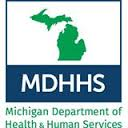 ©2017 Clark Hill PLC
©2017 Clark Hill PLC
OUR DISTRICT’S COMMITMENT
Our District strives to provide all students with a school and  learning environment free of unlawful discrimination, harassment, sexual or other violence, and bullying.

Please help us provide and maintain a school culture consistent with our policies, goals and applicable law so that our students can learn!

Thank you for all you do for our students and families!
QUESTIONS?